ANÁLISIS COMPARATIVO ESCENARIO DE RIESGO(PRONÓSTICO DE PRECIPITACIONES 07/03/2017)
RESUMEN
Para la identificación de las localidades con mayor probabilidad que puedan desencadenarse eventos tales como: Inundaciones y Huaycos se utilizó el Escenario de Riesgo en base al pronóstico de precipitaciones de SENAMHI (del 07.03.2017) y la información de la ANA sobre identificación de poblaciones vulnerables por activación de quebradas, puntos críticos por inundación 2016-2017,  puntos críticos por inundación 2015-2016 y el Mapa de Susceptibilidad por Movimientos en Masa (INGEMMET)
Las localidades en rojo son aquellas que presentan mayor riesgo y donde se recomienda mantener maquinaria para casos de emergencia.
Importante considerar los distritos en la parte media y baja de las cuencas expuestas a los pronósticos antes mencionados.
Mapa de exposición alta y muy alta por inundación en zonas con probabilidad de lluvias
Mapa de exposición alta y muy alta por movimientos en masa en zonas con probabilidad de lluvias
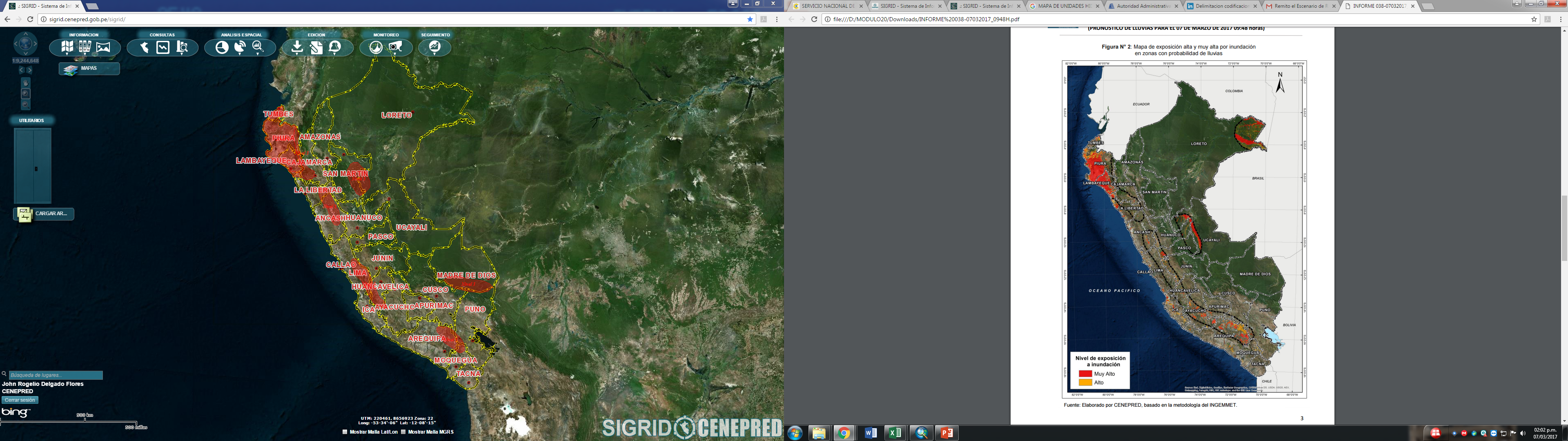 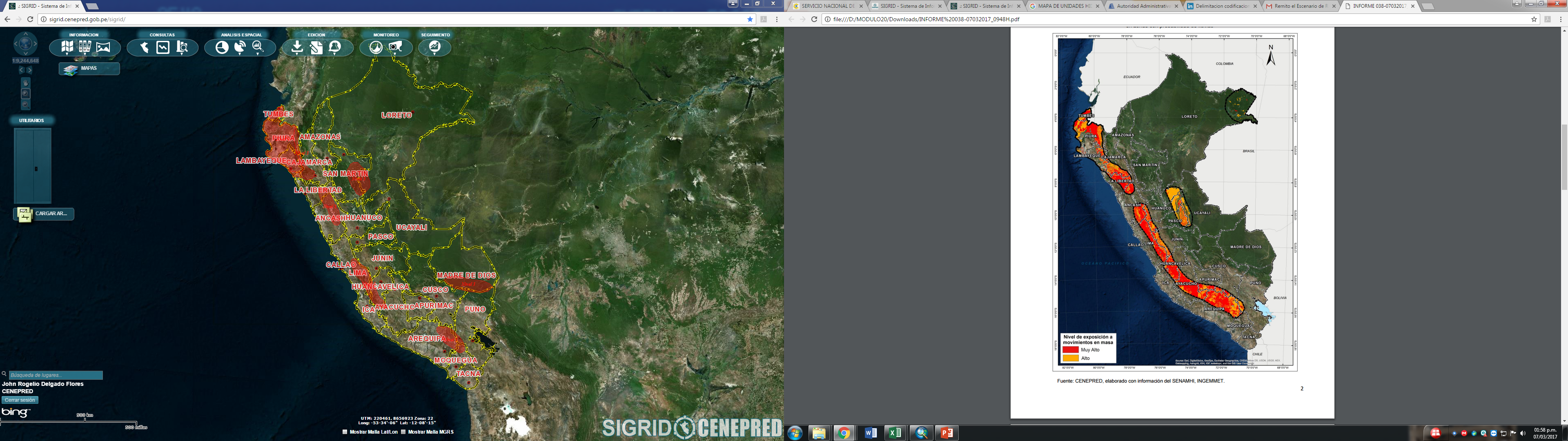 PIURA
PIURA-SULLANA-TALARA
PRECIPITACIONES INTENSAS 
07/03/2017
LIMA
HUAROCHIRI
CHICLA
DESLIZAMIENTOS 08/03/2017
LIMA
CAÑETE
SAN VICENTE DE CAÑETE
PRECIPITACIONES INTENSAS 
07/03/2017
ICA
CHINCHA
CHINCHA BAJA
INUNDACIÓN 07/03/2017
Consultas:
soporte-sigrid@cenepred.gob.pe